بِسْمِ اللَّهِ الرَّحْمَٰنِ الرَّحِيم
&&AvR‡Ki wmwfj Kb÷ªvKkb A¨vÛ ‡mdwU-2 K¬v‡m
Ò¯^vMZgÓ
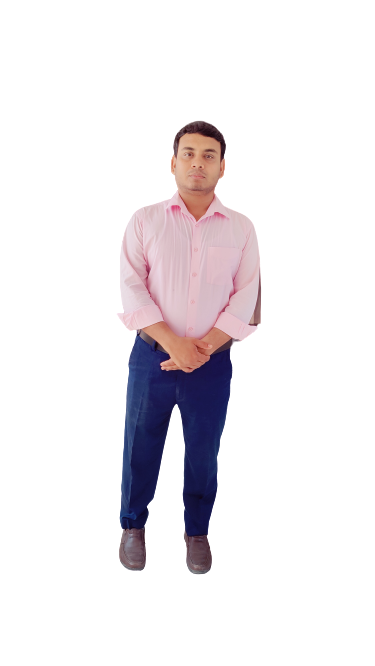 wkÿK cwiwPwZ
cvV cwiwPwZ
‡kÖwYt beg
welqt wmwfj Kb÷ªvKkb A¨vÛ ‡mdwU-2 g~jcvVt ভিত্তির ফর্ম ওয়ার্ক      Abykxjbxt ১
mgqt 45 wgwbU
‡gv: kwdKzj Bmjvg|
ডিপ্লোমা- ইন- ইঞ্জিনিয়ারিং (সিভিল)                                      বি- এস- সি ইঞ্জিনিয়ারিং (সিভিল) 

mvcvnvi miKvwi †UKwbK¨vj ¯‹zj I K‡jR
mvcvnvi,bIMvu|
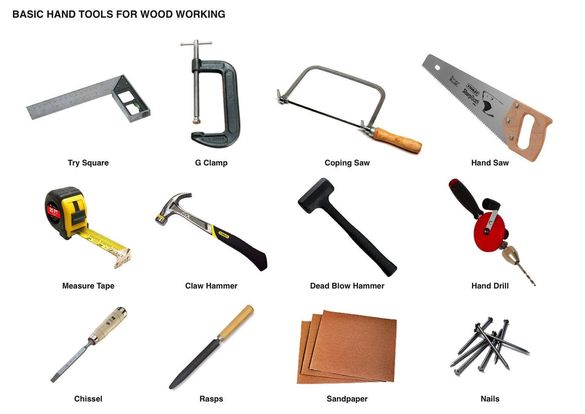 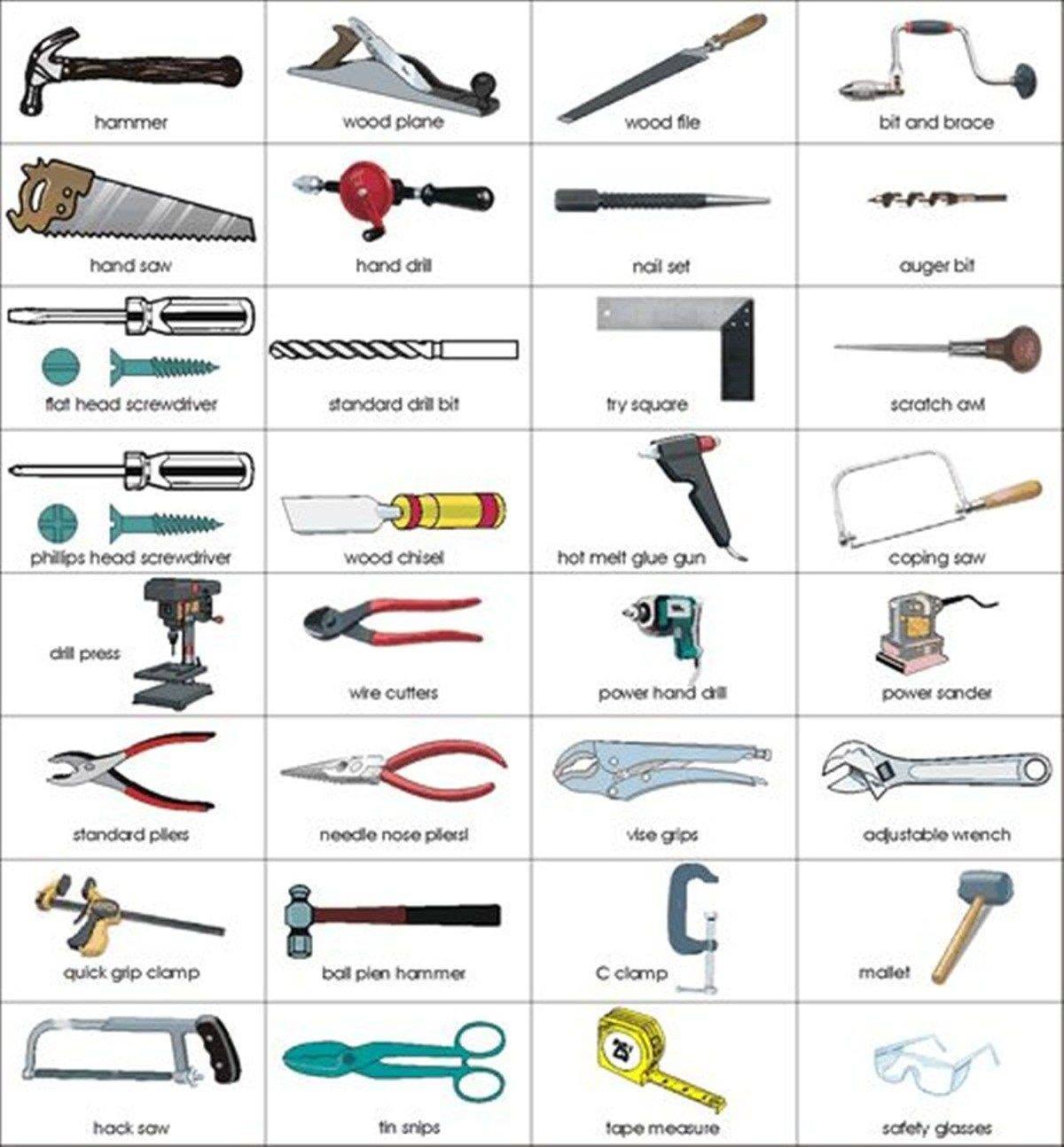 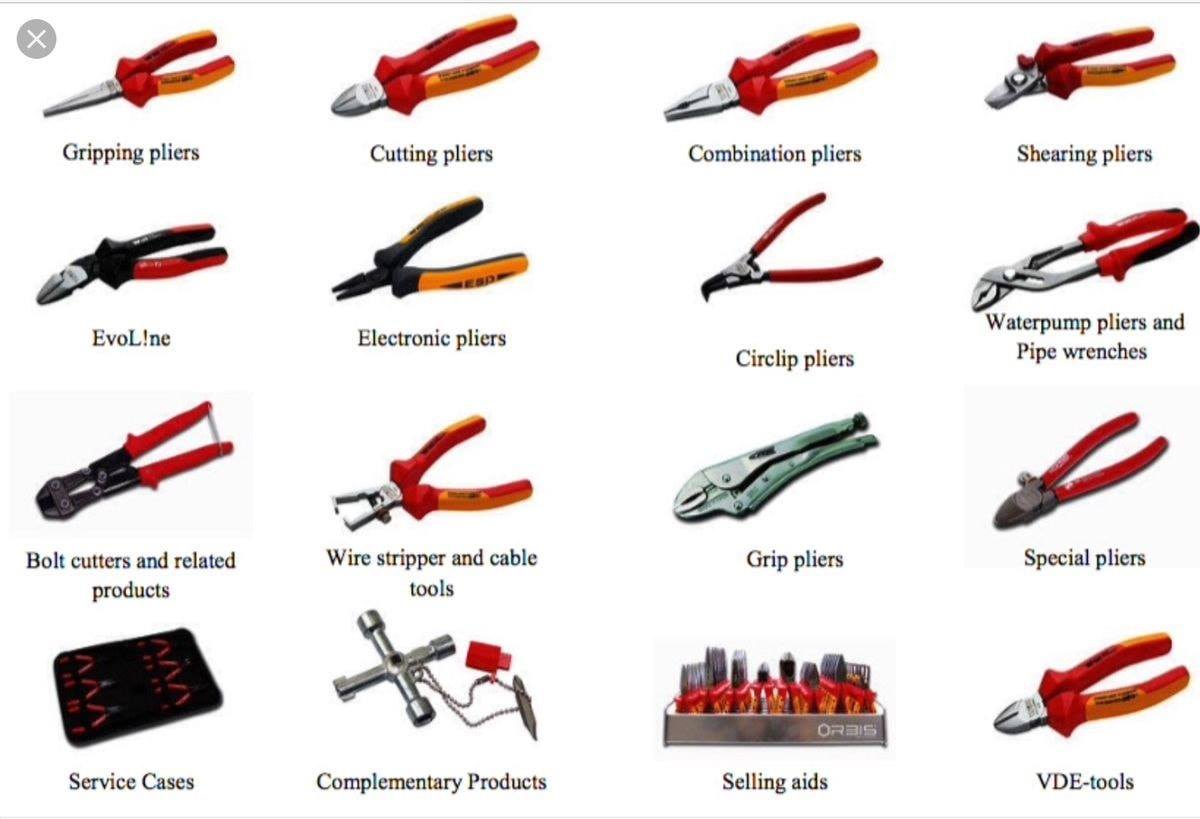 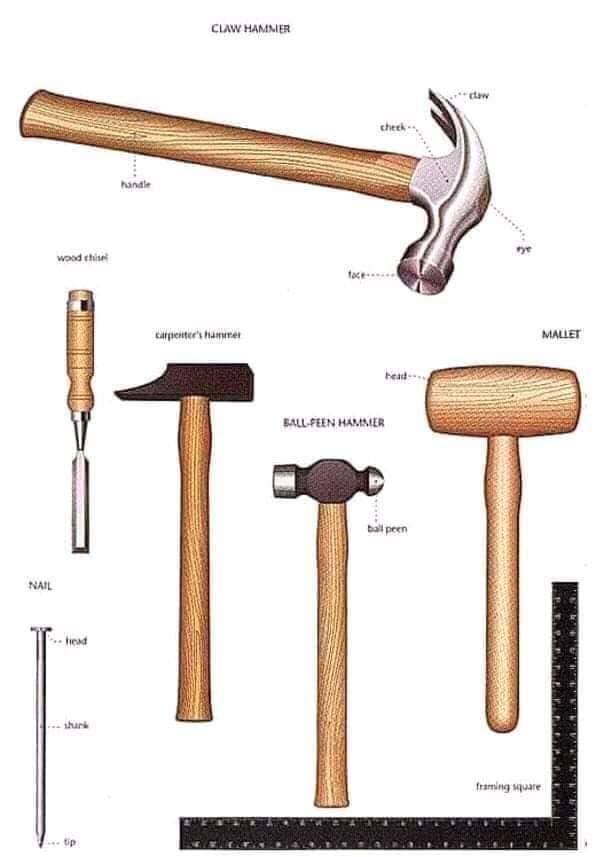 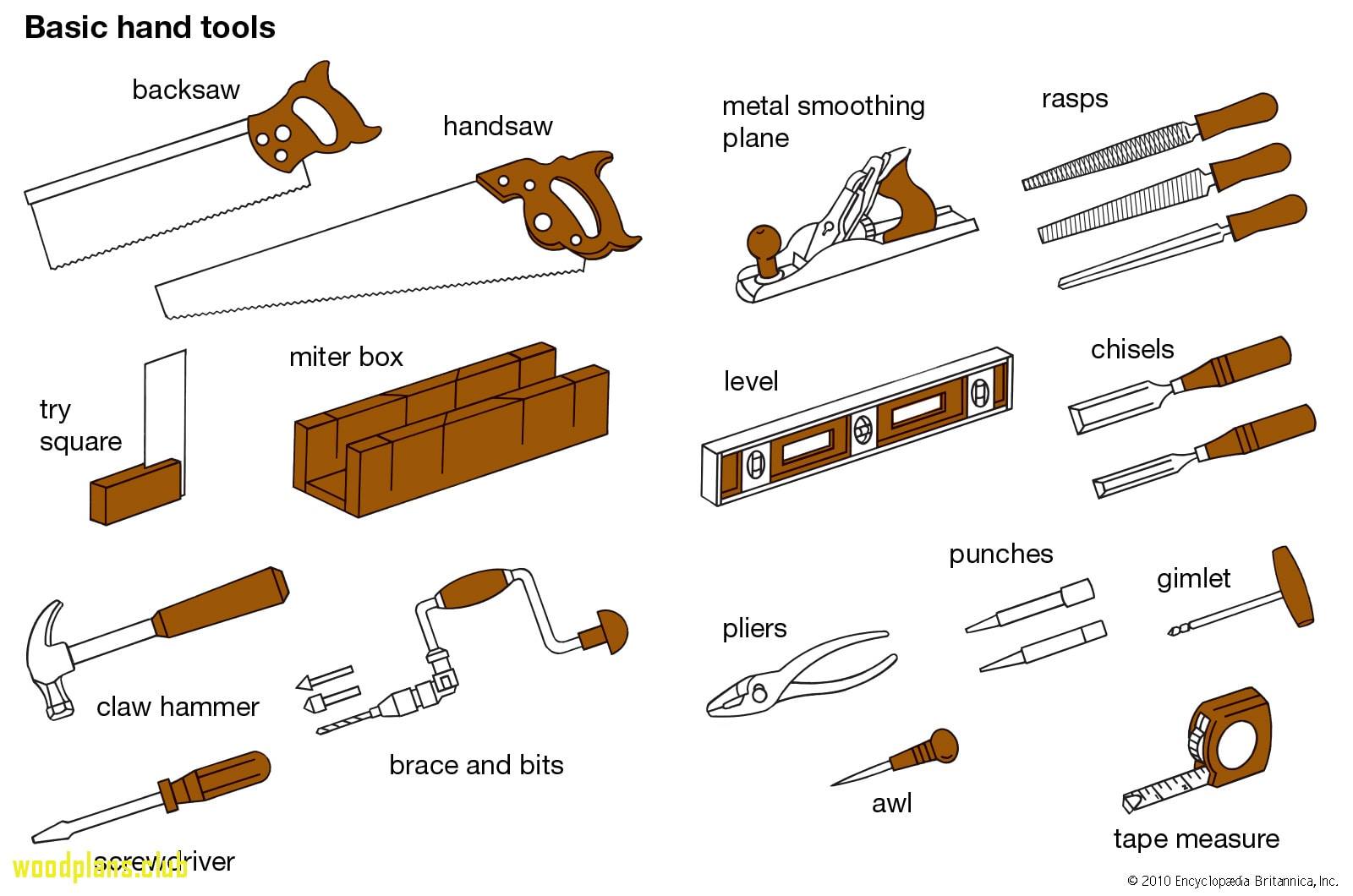 ÒmgvßÓ